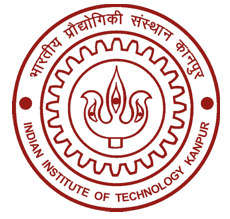 Reverse Engineering the Stream Prefetcher for Profit
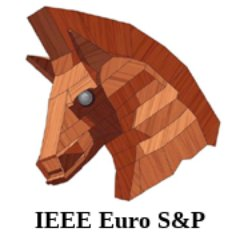 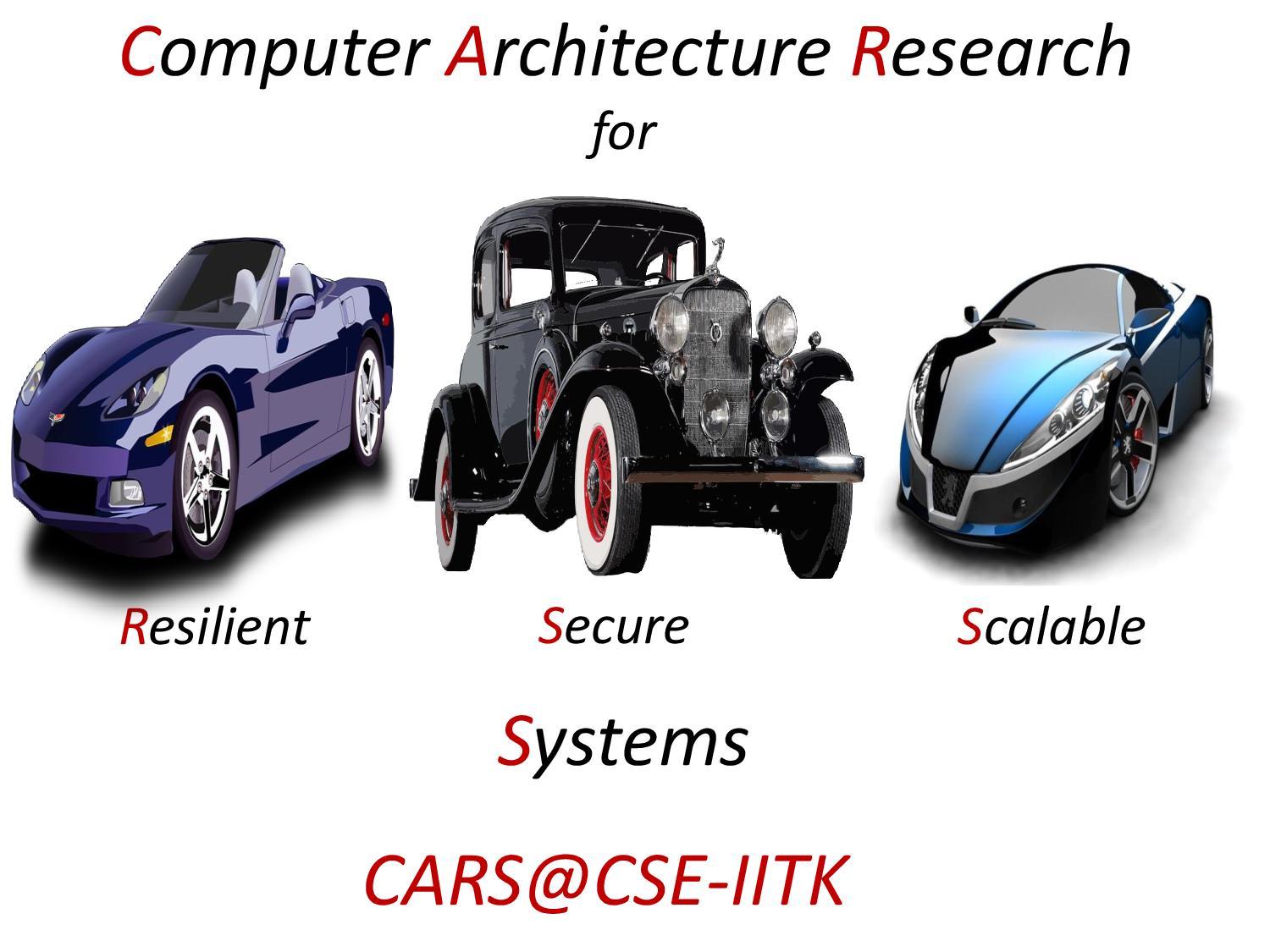 SILM@EURO S&P’2020
Aditya Rohan, Biswabandan Panda and Prakhar Agarwal 
(Indian Institute of Technology Kanpur)
‹#›
Rise of Micro-architectural Attacks
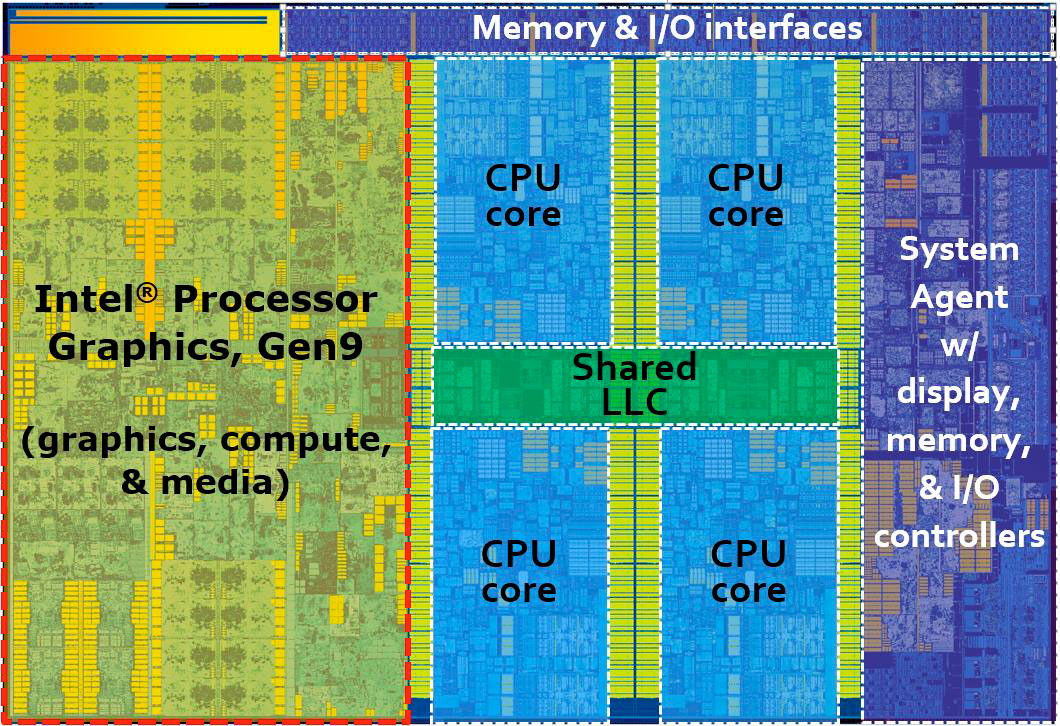 ‹#›
Rise of Micro-architectural Attacks
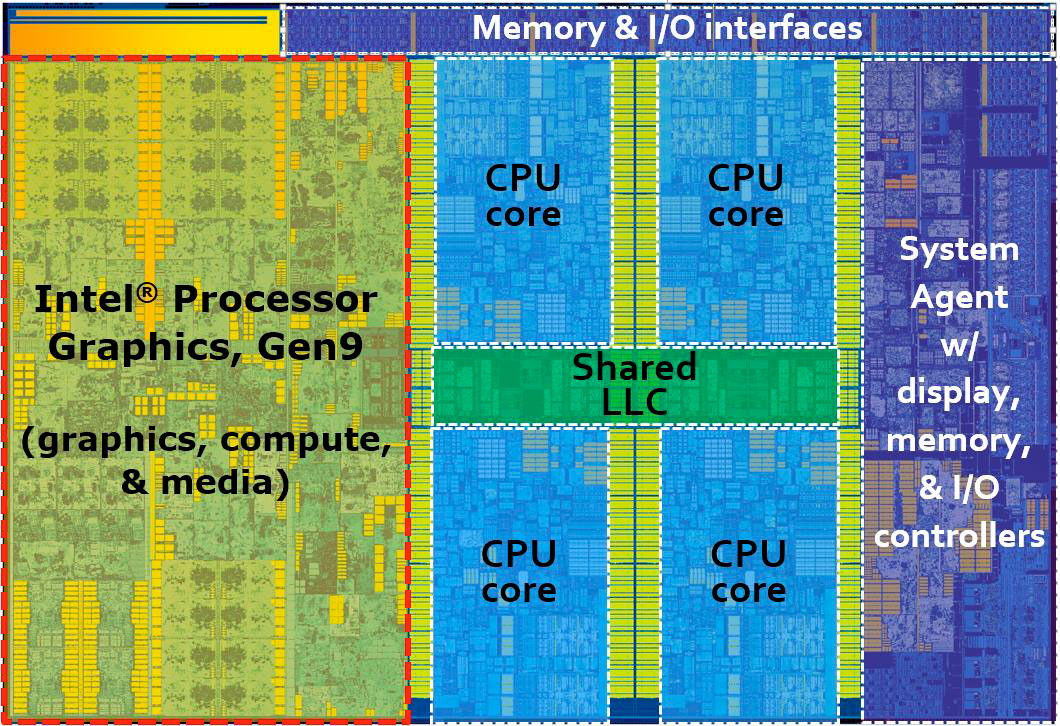 BTB
OoO
ROB
SE
Streamer
Stride Prefetcher
TLB
‹#›
Rise of Micro-architectural Attacks
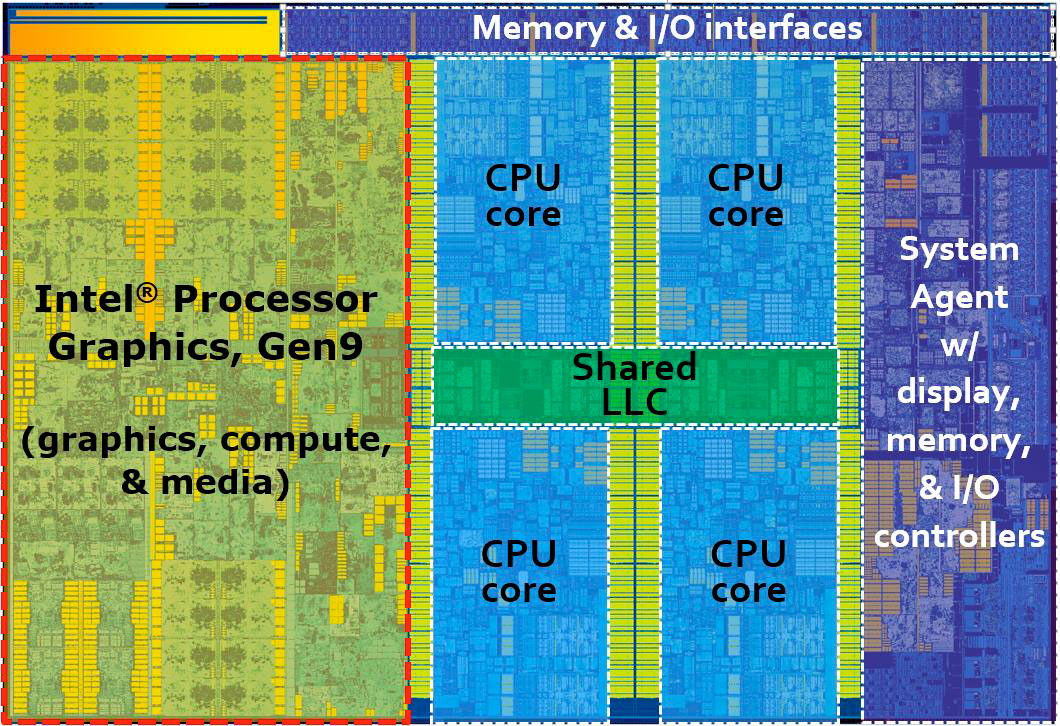 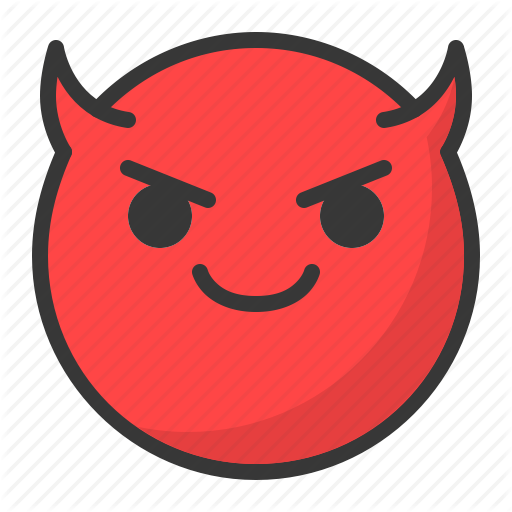 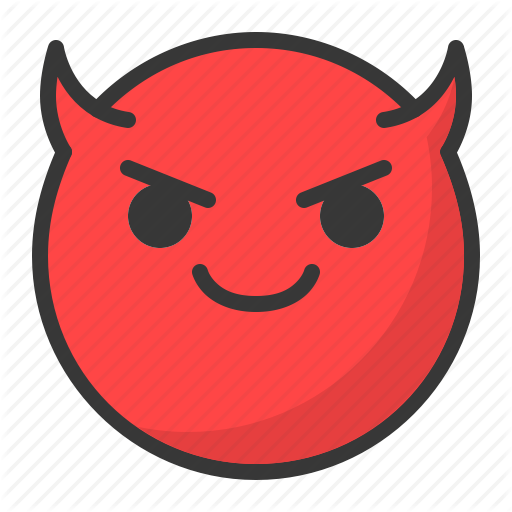 BTB
OoO
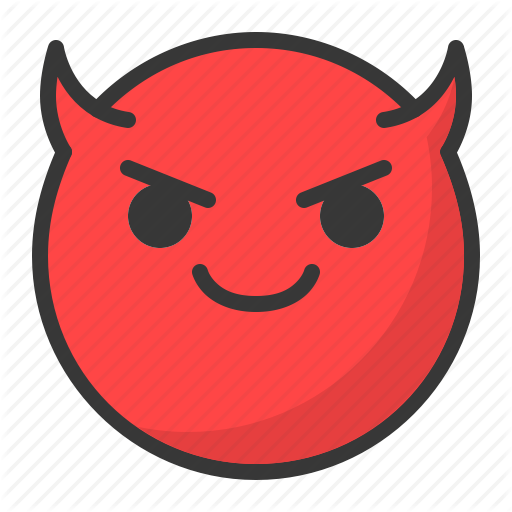 ROB
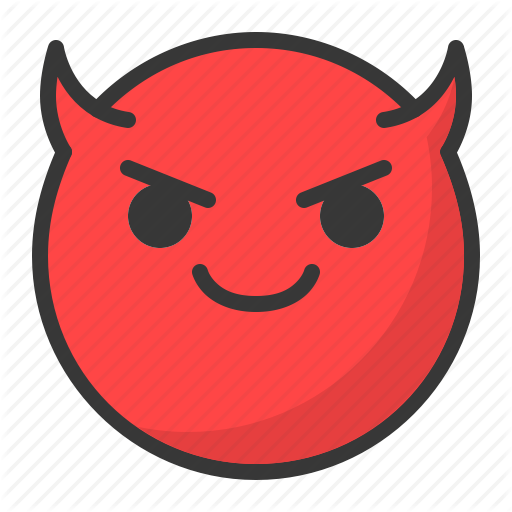 SE
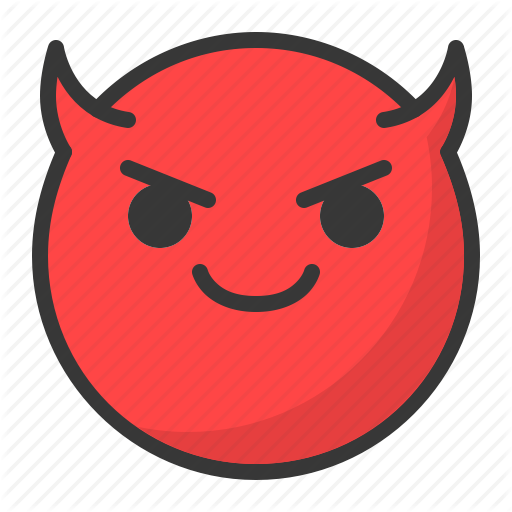 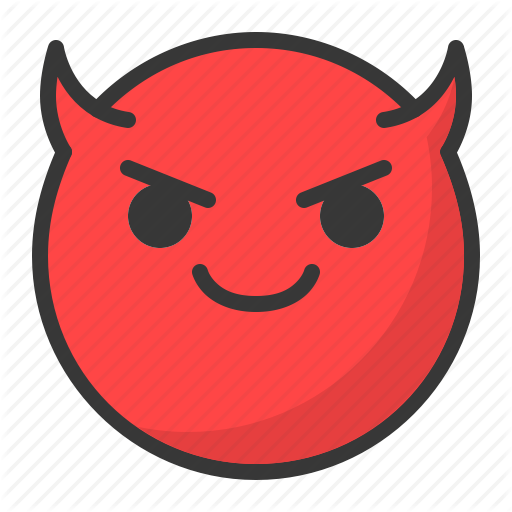 Streamer
Stride Prefetcher
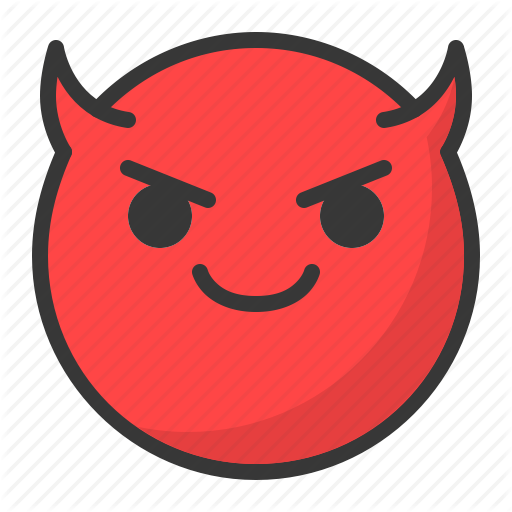 TLB
‹#›
Covert Channel Attack
Sender
Receiver
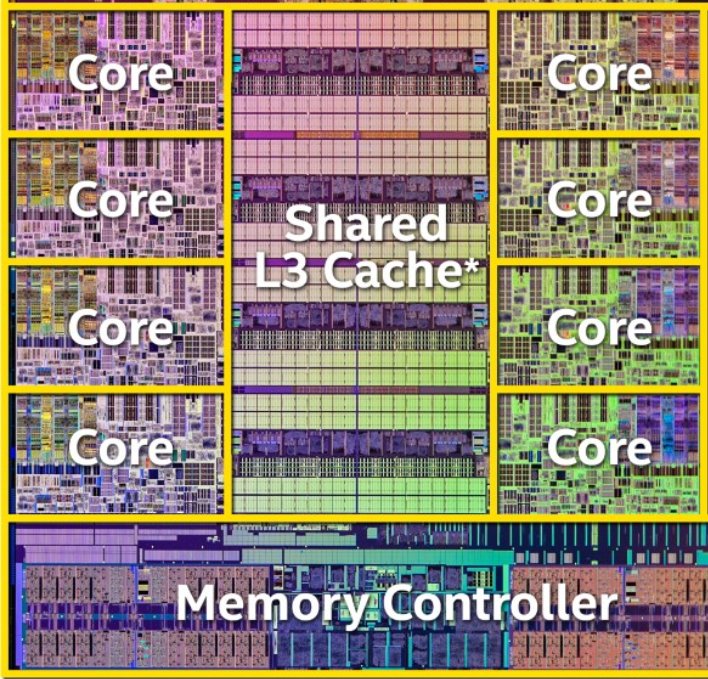 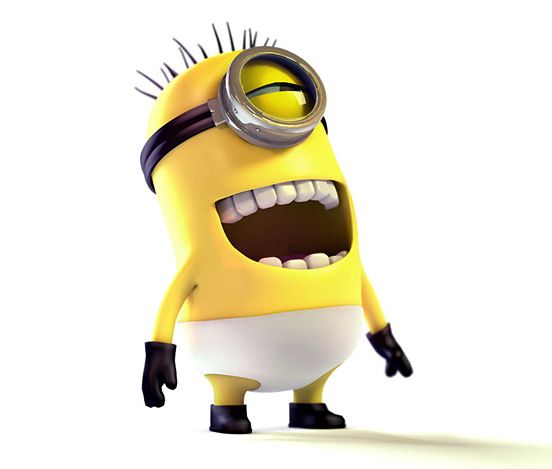 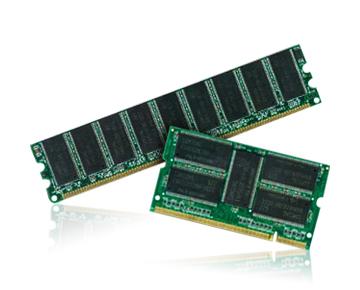 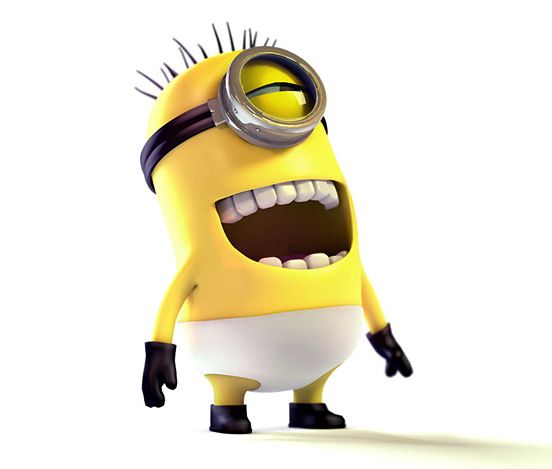 ‹#›
[Speaker Notes: Here, L3 cache and DRAM are shared between attacker and victim. Which can be used as memory based side-channel to mount an attack.]
Streamers as a Covert Channel?
Side-channel attack on the stride prefetcher [CCS’18]
Streamers are shared between hyperthreads 
(as we will show)
A cross-thread covert-channel in an SMT core
‹#›
The Stream Prefetcher
A latency hiding technique that speculates the future accesses
Maintains a record of access patterns
Great for programs that access contiguous addresses
‹#›
The Stream Prefetcher
T0
T1
Core
L2$
L1$
Streamer
‹#›
The Stream Prefetcher
1
2
3
4
5
6
7
8
9
10
11
12
13
T1
Thread1 accesses line1
‹#›
The Stream Prefetcher
T1
1
2
3
4
5
6
7
8
9
10
11
12
13
T1
Thread1 accesses line2
‹#›
The Stream Prefetcher
T1
1
2
3
4
5
6
7
8
9
10
11
12
13
T1
T1
Thread1 accesses line3
‹#›
The Stream Prefetcher
T1
1
2
3
4
5
6
7
8
9
10
11
12
13
T1
T1
A stream table entry is created
‹#›
The Stream Prefetcher
T1
T2
1
2
3
4
5
6
7
8
9
10
11
12
13
T1
T1
Trigger : Thread2 accesses line4
‹#›
The Stream Prefetcher
T1
T2
1
2
3
4
5
6
7
8
9
10
11
12
13
Prefetched Lines
T1
T1
Streamer prefetches lines
‹#›
The Stream Prefetcher
Distance
T1
T2
1
2
3
4
5
6
7
8
9
10
11
12
13
Prefetched Lines
T1
T1
How far ahead is the first prefetched line?
‹#›
The Stream Prefetcher
Degree
T1
T2
1
2
3
4
5
6
7
8
9
10
11
12
13
Prefetched Lines
T1
T1
How aggressively do we prefetch?
‹#›
Other Prefetchers in Intel
L2 Stream
L2 Adjacent Line
1
1
1
0
L1 Next-Line
MSR: 0x1a4
L1 IP-based Stride
‹#›
Our Goal: What are we trying to answer?
What is the size of the Stream Table?
Is the Stream Prefetcher shared b/w SMT threads?
What triggers the stream prefetcher with cross-thread accesses?
At which misses made by cross-threads does the streamer prefetch?
Can the Streamer leak?
‹#›
Our Setup and Assumptions
Two SMT threads on an isolated core
All prefetchers except the streamer disabled
Intel Kaby Lake i5, 4 cores(SMT), 64KB L1, 256KB L2
‹#›
Experiment 1: How big is the stream table?
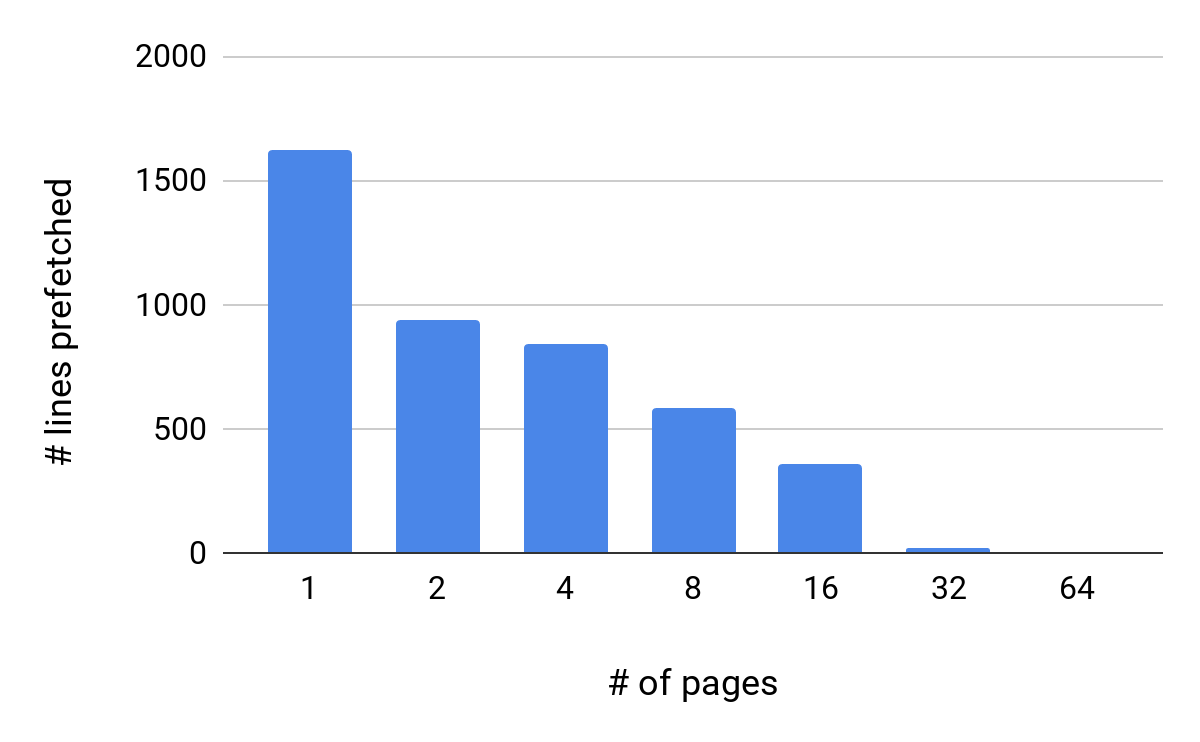 Insight: Stream table can store 16 entries
‹#›
Experiment 2: Is the streamer shared?
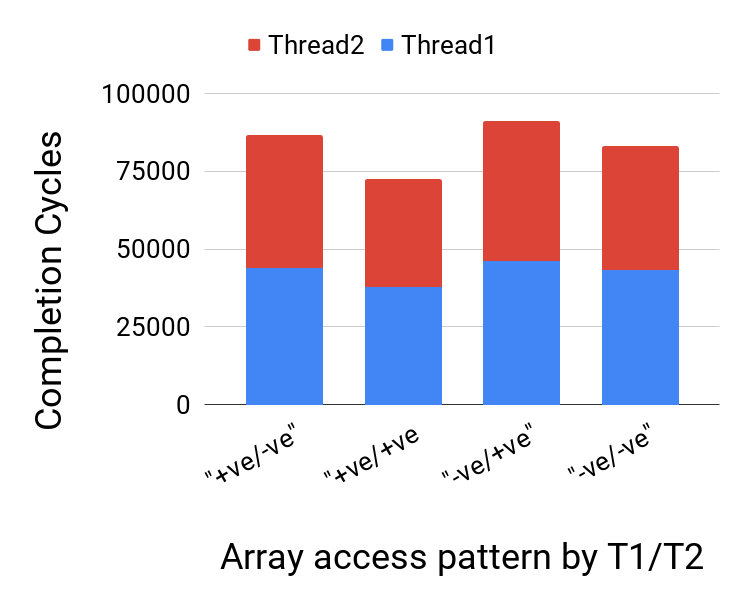 Insight: Shared b/w SMT threads on the same core
‹#›
Experiment 3: What triggers the stream prefetcher with cross-thread accesses?
1
2
3
4
5
6
7
8
9
10
11
T1
Thread1 accesses line1
‹#›
Experiment 3: What triggers the stream prefetcher with cross-thread accesses?
T2
1
2
3
4
5
6
7
8
9
10
11
T1
Trigger : Thread2 accesses line2
‹#›
Experiment 3: What triggers the stream prefetcher with cross-thread accesses?
T2
1
2
3
4
5
6
7
8
9
10
11
Prefetched Lines
T1
Insight: Two misses can trigger the streamer
‹#›
Experiment 4: At which misses made by cross-threads does the streamer prefetch?
1
2
3
4
5
6
7
8
19
20
21
22
23
T1
Thread1 accesses line1
‹#›
Experiment 4: At which misses made by cross-threads does the streamer prefetch?
1
2
3
4
5
6
7
8
19
20
21
22
23
T1
T2
Trigger : Thread2 accesses line20
‹#›
Experiment 4: At which misses made by cross-threads does the streamer prefetch?
Prefetched Lines
1
2
3
4
5
6
7
8
19
20
21
22
23
T1
T2
Nothing out of the ordinary!!
‹#›
Experiment 4: At which misses made by cross-threads does the streamer prefetch?
Prefetched Lines
Prefetched Lines
1
2
3
4
5
6
7
8
19
20
21
22
23
T1
T2
Nothing out of the ordinary!! Right?
‹#›
Experiment 4: At which misses made by cross-threads does the streamer prefetch?
Prefetched Lines
Prefetched Lines
1
2
3
4
5
6
7
8
19
20
21
22
23
T1
T2
Insight: Prefetching happens at the trigger and the previous miss
‹#›
Our Goal: What are we trying to answer?
What is the size of the Stream Prefetcher?
L2 Stream prefetcher has 16 entries
Shared b/w SMT threads on the same core
Is the Stream Prefetcher shared b/w SMT threads?
Two misses can trigger the streamer
What triggers the stream prefetcher with cross-thread accesses?
At which misses made by cross-threads does the streamer prefetch?
Prefetching happens at trigger and the previous miss
Can the Streamer leak?
‹#›
What are we trying to answer?
Shared b/w SMT threads on the same core
Is the Stream Prefetcher shared b/w SMT threads?
What triggers the stream prefetcher?
Two misses can trigger the streamer
Prefetching happens at trigger and the previous miss
At which misses does the streamer prefetch?
Can the Streamer leak?
‹#›
Flush based Cache Attacks: (Flush+Reload)
SENDER
RECEIVER
Step 0: Sender and receiver agree on a few cache sets
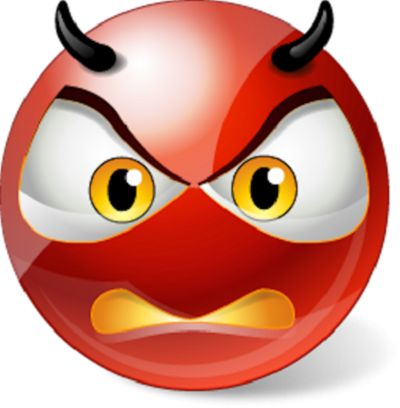 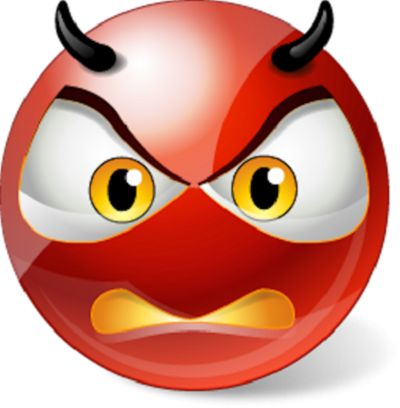 L2
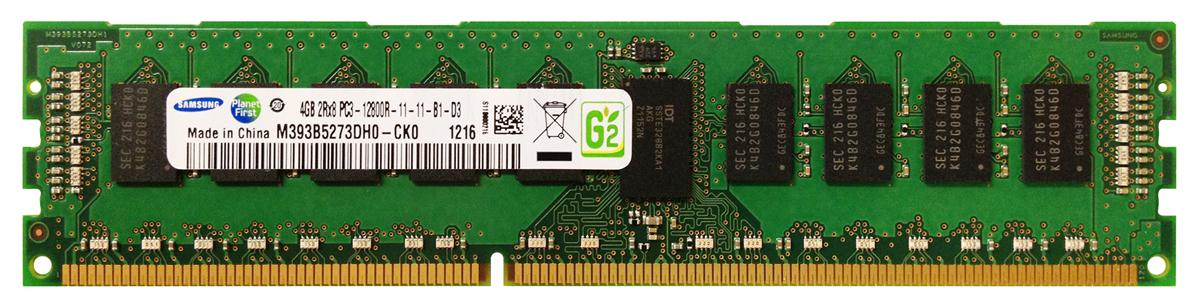 ‹#›
[Speaker Notes: On basis of hit/miss, attacker confirms whether victim has accessed the set or not.]
Flush based Cache Attacks: (Flush+Reload)
SENDER
RECEIVER
Step 0: Sender and receiver agree on a few cache sets
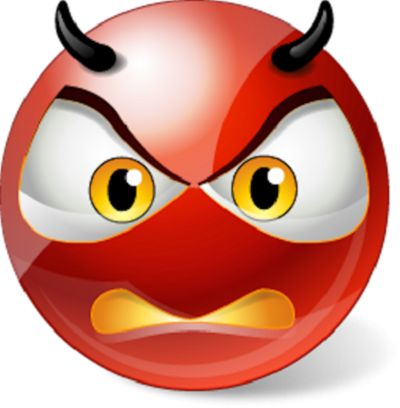 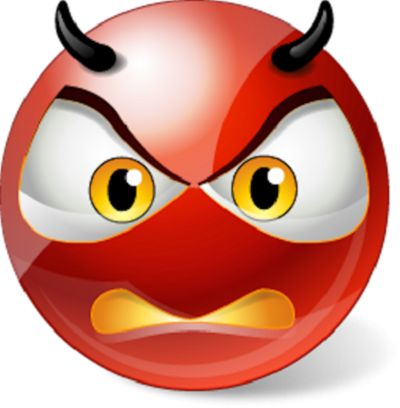 Step 1: Sender flushes cache sets while running
L2
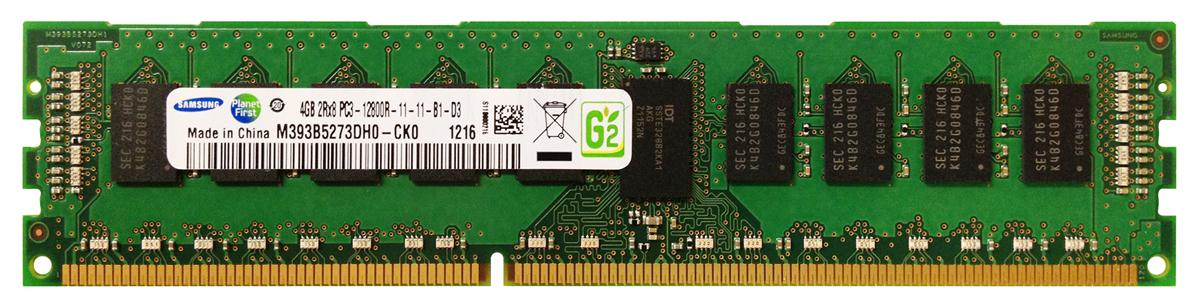 ‹#›
[Speaker Notes: On basis of hit/miss, attacker confirms whether victim has accessed the set or not.]
Flush based Cache Attacks: (Flush+Reload)
SENDER
RECEIVER
Step 0: Sender and receiver agree on a few cache sets
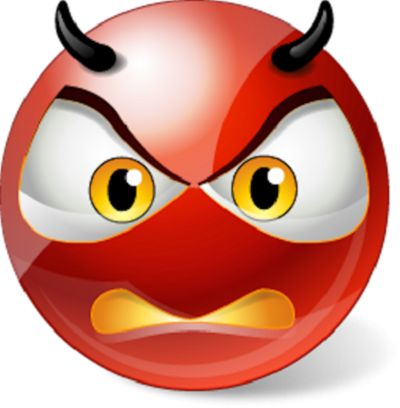 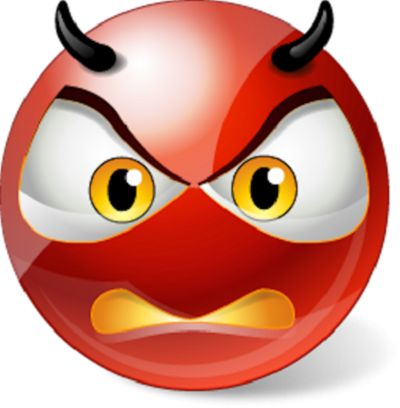 Step 1: Sender flushes cache sets while running
Step 2: Receiver reloads the cache set
L2
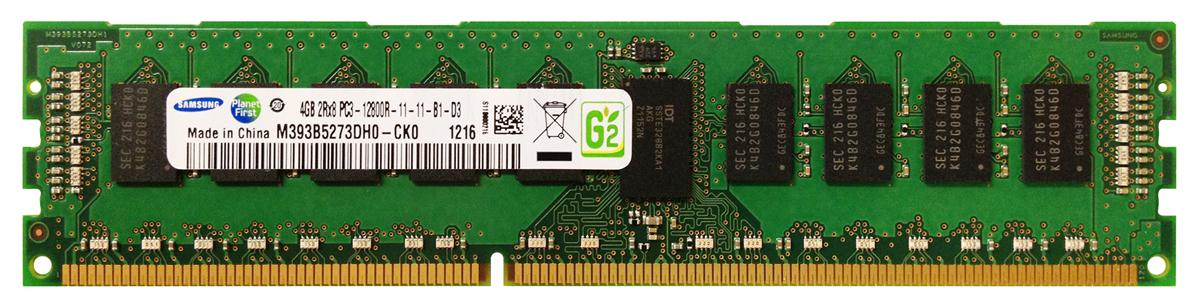 ‹#›
[Speaker Notes: On basis of hit/miss, attacker confirms whether victim has accessed the set or not.]
Flush based Cache Attacks: (Flush+Reload)
SENDER
RECEIVER
Step 0: Sender and receiver agree on a few cache sets
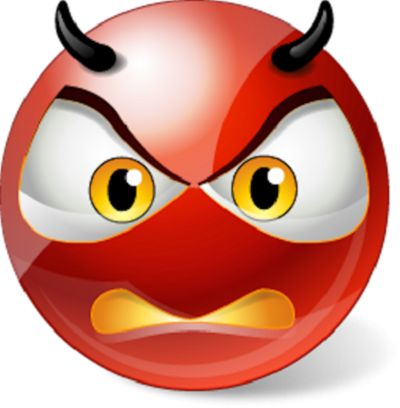 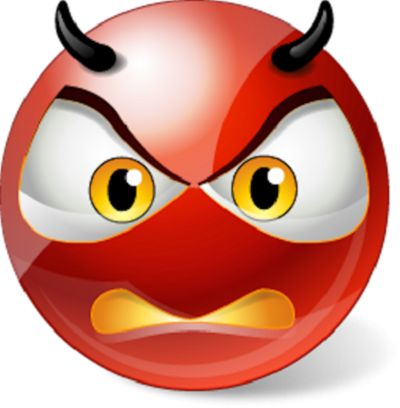 Step 1: Sender flushes cache sets while running
Voila
Step 2: Receiver reloads the cache set
L2
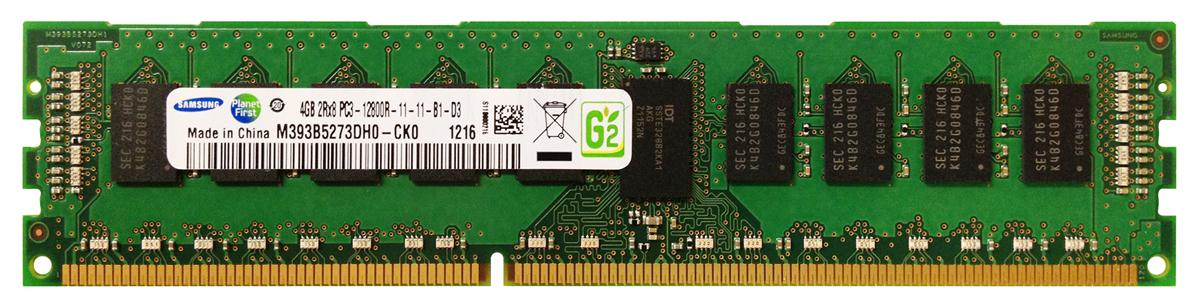 Low latency:  1,High latency: 0
‹#›
[Speaker Notes: On basis of hit/miss, attacker confirms whether victim has accessed the set or not.]
Streamer as Covert Channel
SENDER
RECEIVER
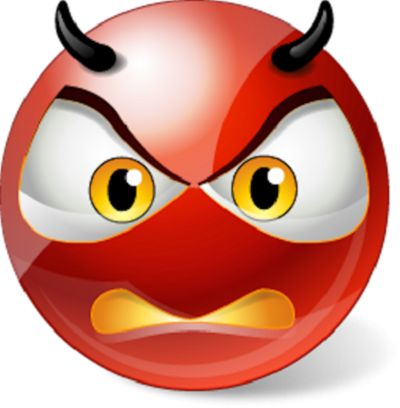 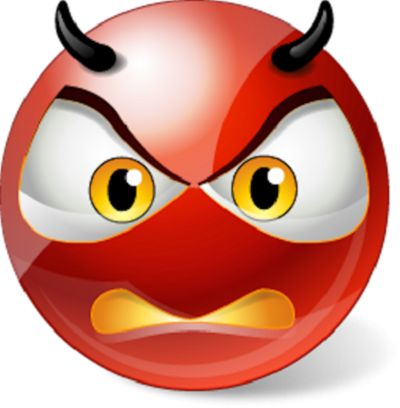 L2
1
2
3
‹#›
[Speaker Notes: On basis of hit/miss, attacker confirms whether victim has accessed the set or not.]
Streamer as Covert Channel
SENDER
RECEIVER
Step 0: Sender flushes all cache lines in a page
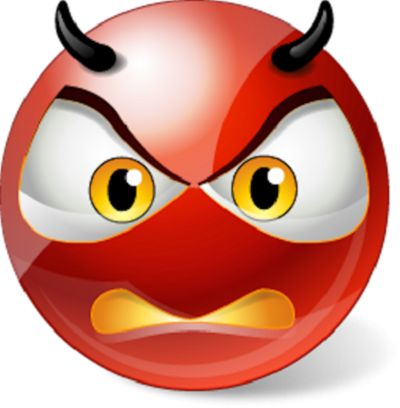 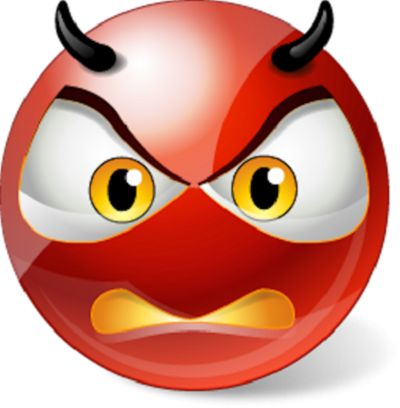 L2
1
2
3
‹#›
[Speaker Notes: On basis of hit/miss, attacker confirms whether victim has accessed the set or not.]
Streamer as Covert Channel
SENDER
RECEIVER
Step 0: Sender flushes all cache lines in a page
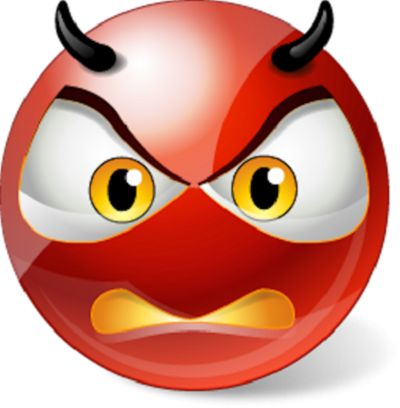 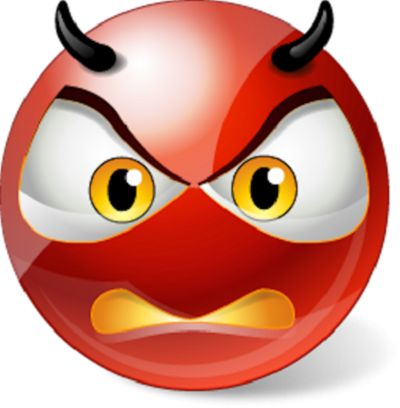 Step 1: Sender accesses line1, line2, line3 lines of the page
L2
1
2
3
‹#›
[Speaker Notes: On basis of hit/miss, attacker confirms whether victim has accessed the set or not.]
Streamer as Covert Channel
SENDER
RECEIVER
Step 0: Sender flushes all cache lines in a page
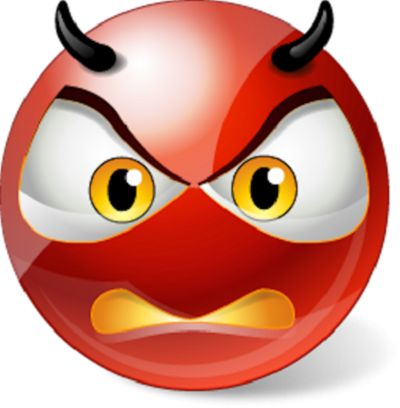 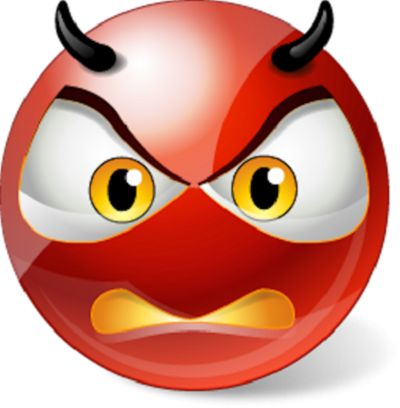 Step 1: Sender accesses line1, line2, line3 lines of the page
Voila
Step 2: Receiver accesses line4 of the same page
L2
1
2
3
‹#›
[Speaker Notes: On basis of hit/miss, attacker confirms whether victim has accessed the set or not.]
Streamer as Covert Channel
SENDER
RECEIVER
Step 0: Sender flushes all cache lines in a page
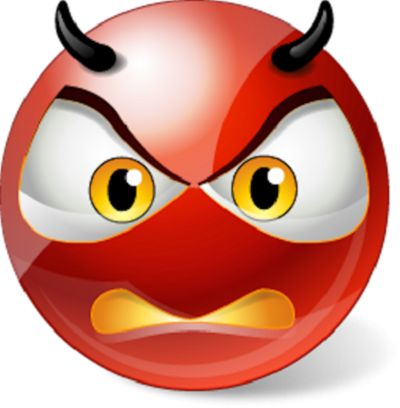 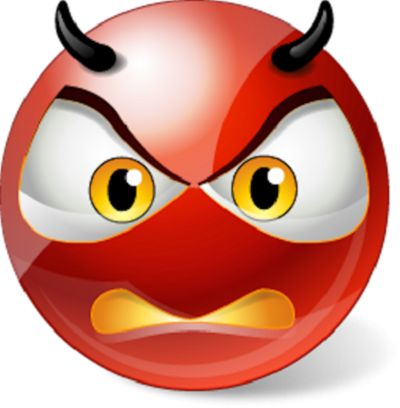 Step 1: Sender accesses line1, line2, line3 lines of the page
Voila
Step 2: Receiver reloads line4 of the same page
L2
1
2
3
Low latency:  1,High latency: 0
‹#›
[Speaker Notes: On basis of hit/miss, attacker confirms whether victim has accessed the set or not.]
Streamer as Covert Channel
SENDER
RECEIVER
Low latency:  1,High latency: 0
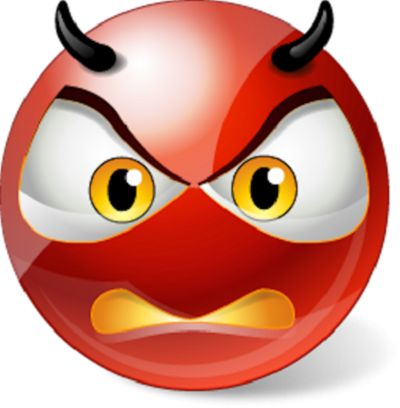 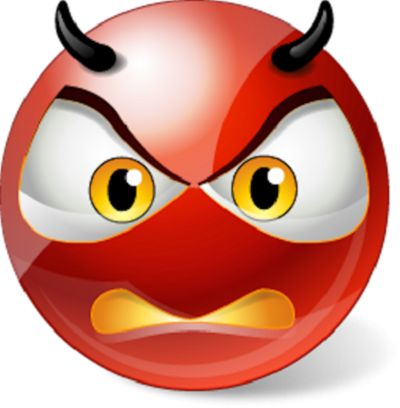 Bandwidth 54.44 KB/s
Voila
Accuracy 91.3%
L2
1
2
3
‹#›
[Speaker Notes: On basis of hit/miss, attacker confirms whether victim has accessed the set or not.]
Our Goal: What are we trying to answer?
What is the size of the Stream Prefetcher?
L2 Stream prefetcher has 16 entries
Shared b/w SMT threads on the same core
Is the Stream Prefetcher shared b/w SMT threads?
What triggers the stream prefetcher with cross-thread accesses?
Two misses can trigger the streamer
At which misses made by cross-threads does the streamer prefetch?
Prefetching happens at trigger and the previous miss
Yes! as a covert channel and possibly as a side channel
Can the Streamer leak?
‹#›
Our Goal: What are we trying to answer?
What is the size of the Stream Prefetcher?
L2 Stream prefetcher has 16 entries
Shared b/w SMT threads on the same core
Is the Stream Prefetcher shared b/w SMT threads?
What triggers the stream prefetcher with cross-thread accesses?
Two misses can trigger the streamer
At which misses made by cross-threads does the streamer prefetch?
Prefetching happens at trigger and the previous miss
Yes! as a covert channel and possibly as a side channel
Can the Streamer leak?
‹#›
Thank You!
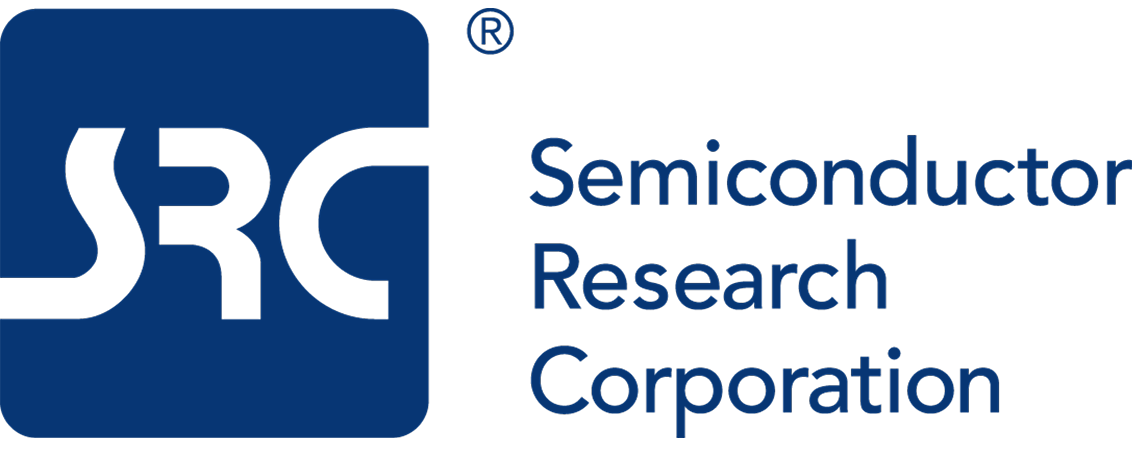 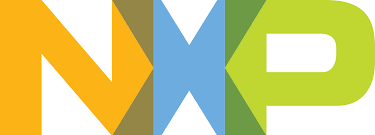 ‹#›
What are we trying to answer?
Shared b/w SMT threads on the same core
Is the Stream Prefetcher shared b/w SMT threads?
What triggers the stream prefetcher?
Two misses can trigger the streamer
Prefetching happens at trigger and the previous miss
At which misses does the streamer prefetch?
Can the Streamer leak?
Yes! as a covert channel and possibly as a side channel
‹#›
What is Reverse Engineering? Why?
To attack we need to understand how Streamer works
Intel prefetchers are undocumented
Side-channel attack on the Stride prefetcher [CCS’18]
A cross-thread covert-channel in an SMT core
‹#›
What is a Hardware Prefetcher?
A latency hiding technique that speculates the future accesses
Prefetches cache lines before the processor demands
Some popular ones: next-line, stride, and stream prefetchers
‹#›
Challenges in Reverse Engineering
Noise from other prefetchers
Noise from other applications
Inconsistent RDTSC readings
‹#›